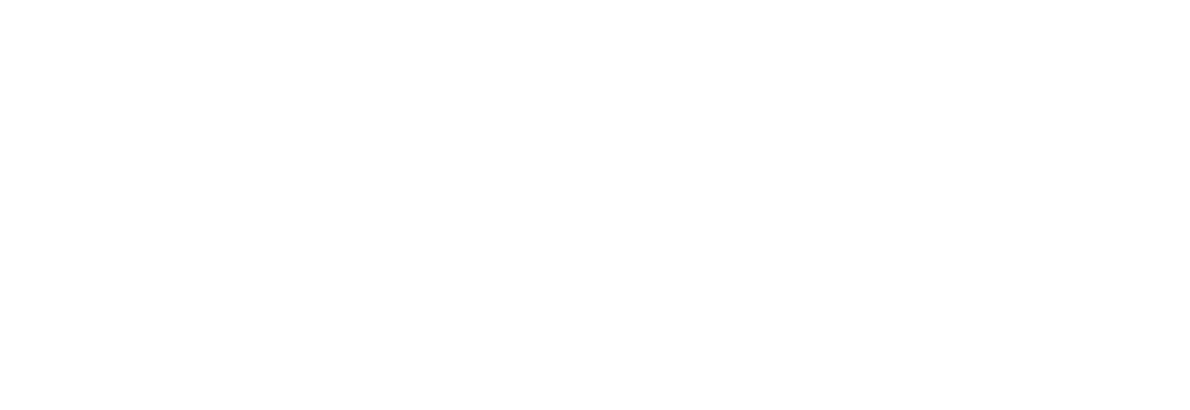 Nota informativa
Fecha de actualización y/o validación: 
30/noviembre/2020
Responsable de generar la información:
Lic. Francisco Javier Torres Rodríguez
Secretario Ejecutivo
Se informa a la ciudadanía que durante el mes de noviembre de 2021, no se celebraron contratos.
Art. 21, fracc. IX.
Convenios de colaboración.